Kasie JenkinsDirector, Completions Operations Gulfstream AerospaceLong Beach, California
BS  2004
Mercer Univ. School of Engineering
Industrial Management major
MBA  2006
Georgia Southern University GPA 4.0
Certifications
Lean Six Sigma Green Belt 
Certified Project Manager
Career Path at Gulfstream
Industrial Engineer   2003-2006
Initial Phase Operations Manager 2006-2010
Final Phase Operations Manager 2010-2013
Senior Manager, Final Phase Operations 2013 to 2015
Director, Completions Operations, August 2015 to present
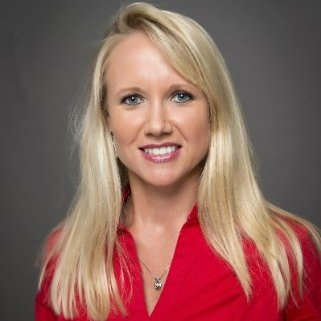 Spring 2016
Alumni Snapshots Compiled by Dr. Joan Burtner
1